第 10 章
知識管理與 e-Learning
知識管理與 e-Learning
學習重點
1. 知識管理的簡介
2. 知識管理的發展沿革
3. 知識管理的程序
4. 知識管理的效益
5. e-Learning 的定義
6. e-Learning 的特性
7. 翻轉教室的概念
學習架構
知識管理的簡介
知識管理的演進
e-Learning 的簡介
結論
© 滄海圖書
電子商務─應用與科技發展
10_2
10.1 知識管理的簡介
© 滄海圖書
電子商務─應用與科技發展
10_3
知識管理的簡介
數據 (Data)
數據是指企業可透過程式記錄下所有能夠觀察到的事情，從網路使用者進入網頁的網址、點選的項目、停留時間和消費的狀況等，並存放在數據庫中做為後續分析的基本素材
資訊 (Information)
資訊是指處理過的數據，通常可透過分析工具
© 滄海圖書
電子商務─應用與科技發展
10_4
知識管理的簡介
© 滄海圖書
電子商務─應用與科技發展
10_5
知識管理的簡介
知識 (Knowledge)
知識需要透過人類的思考，其來自於人的思想，唯有人才能創造出知識，任何系統、科技或組織都無法自行創造知識

知識管理就是蒐集資訊並組織資訊，將資訊傳給需要者，其核心是管理資訊的流動，讓需要者獲得正確的資訊，因而能快速採取行動
© 滄海圖書
電子商務─應用與科技發展
10_6
知識管理的簡介
© 滄海圖書
電子商務─應用與科技發展
10_7
10.2 知識管理的演進
知識管理的發展沿革
泰勒時期
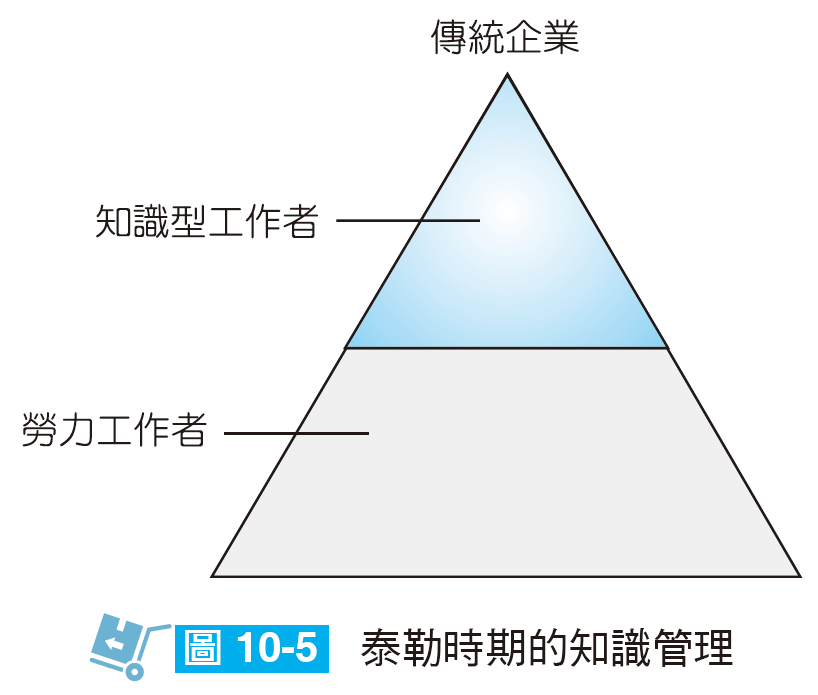 © 滄海圖書
電子商務─應用與科技發展
10_8
知識管理的發展沿革
豐田式生產
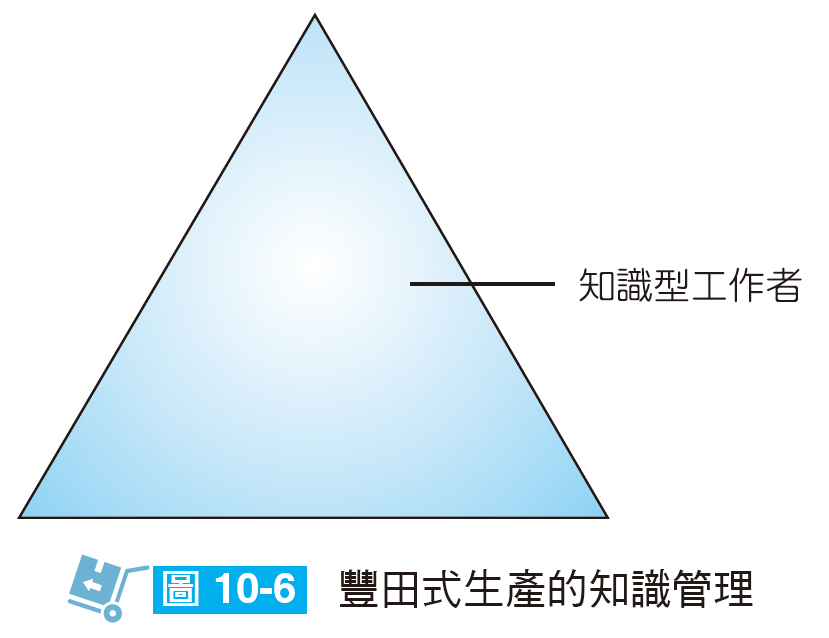 © 滄海圖書
電子商務─應用與科技發展
10_9
知識管理的發展沿革
知識型企業
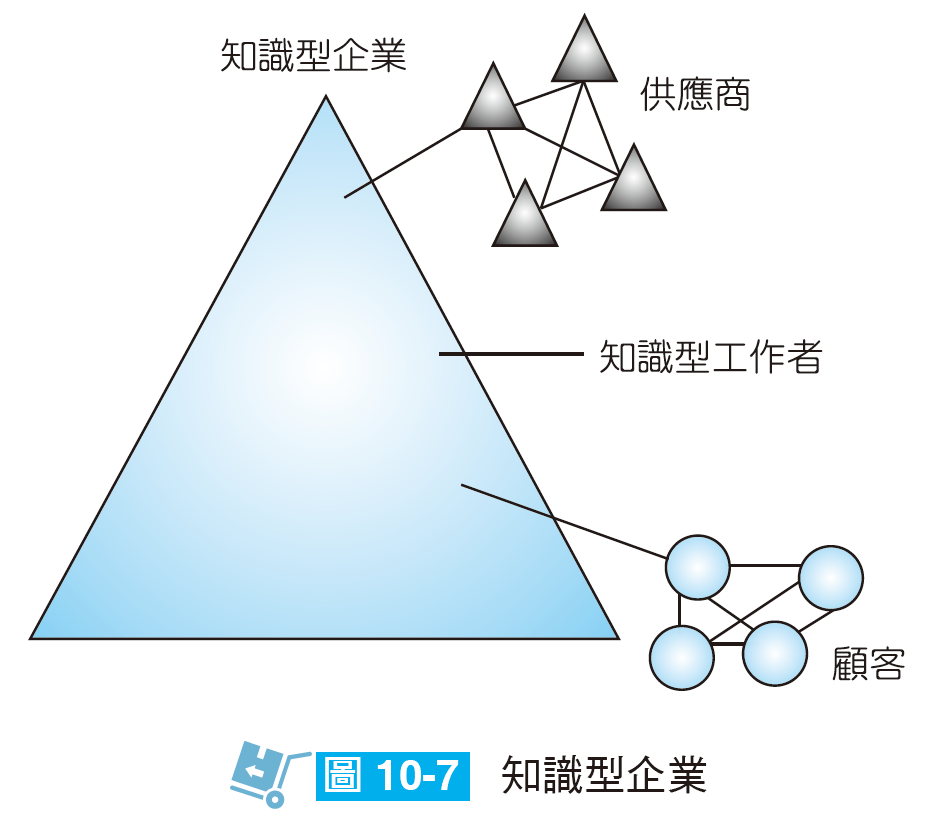 © 滄海圖書
電子商務─應用與科技發展
10_10
知識管理的程序
知識的吸收
一般知識吸收的外部來源，包括有上游供應廠商、大學、國家實驗室、其他競爭與非競爭公司、顧客以及外部的顧問
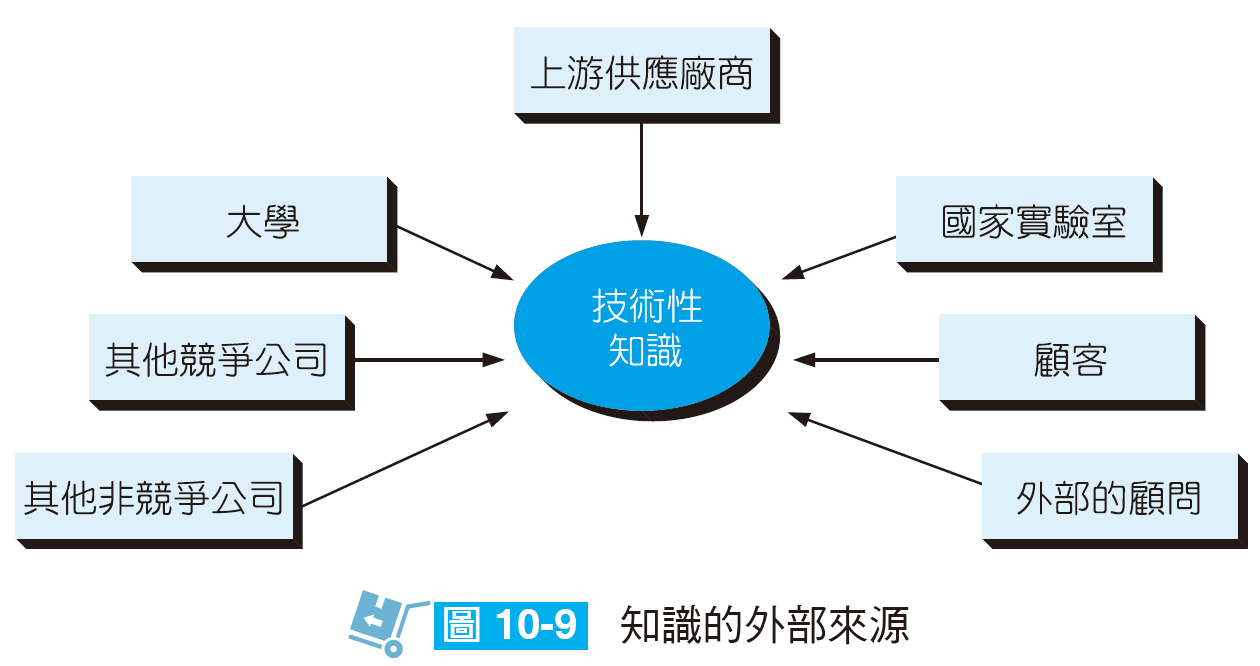 © 滄海圖書
電子商務─應用與科技發展
10_11
知識管理的程序
知識的創造
吸收知識後，企業接著要思考知識的創造，透過現有知識的演化創造出新知識的行為
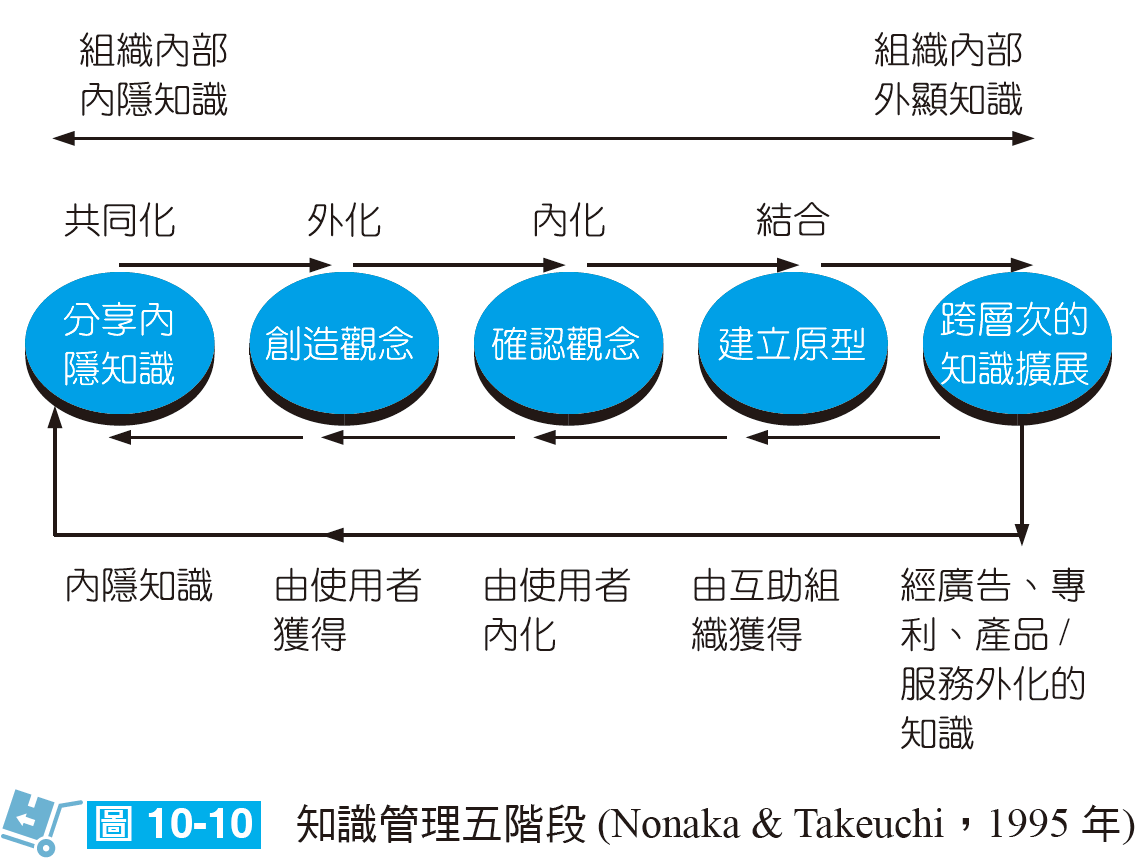 © 滄海圖書
電子商務─應用與科技發展
10_12
知識管理的程序
© 滄海圖書
電子商務─應用與科技發展
10_13
知識管理的程序
知識的創造
(1) 內隱至內隱 (共同化) (Socialization)
(2) 內隱至外顯 (外化) (Externalization)
(3) 外顯至外顯 (結合) (Combination)
(4) 外顯至內隱 (內化) (Internalization)
© 滄海圖書
電子商務─應用與科技發展
10_14
知識管理的程序
© 滄海圖書
電子商務─應用與科技發展
10_15
知識管理的程序
知識的累積

知識的擴散
(知識) = (人 + 資訊) 再乘以分享次數的次方K = (P + I)S
© 滄海圖書
電子商務─應用與科技發展
10_16
知識管理的效益
知識流通
透過知識管理平台讓員工使用，藉此消除知識流通之間的環節與阻礙，可減少知識分享的困難
知識融合
讓企業內每一位員工都可進入資料庫修改內容，貢獻自己所學與知識，使每一位員工的知識都能成為企業系統內知識平台的組成部分
© 滄海圖書
電子商務─應用與科技發展
10_17
知識管理的效益
知識創新
企業投入精力來整理競爭對手網站與新聞群組上的資訊，透過員工進行分類、分析與過濾出適合公司使用的部分後，做為企業知識平台分享的基礎
知識自動化
主動發放知識讓員工了解，並且協調各工作的進度、發展或遇到的情況，藉由彼此所學來解決問題與困難，進而加快產品產出的時程。
© 滄海圖書
電子商務─應用與科技發展
10_18
10.3 e-Learning 的簡介
e-Learning 的定義
數位學習 (e-Learning) 可視為傳統教室學習的延伸，其概念為透過資訊科技的協助，包括電腦、網路、電視、錄音帶、VCD 或是手機等設備，讓學習者能夠接收到與傳統教室學習相同的學習資源
© 滄海圖書
電子商務─應用與科技發展
10_19
e-Learning 的定義
數位學習有三個基本的要件 
網路化
資訊化
遠距學習化

e-Learning 就是「透過網際網路來從事學習活動」
© 滄海圖書
電子商務─應用與科技發展
10_20
e-Learning 的定義
© 滄海圖書
電子商務─應用與科技發展
10_21
e-Learning 的特性
學習者導向
傳統教室學習的模式主要由授課者來控制上課的內容、進度與時程，而e-Learning 的模式可讓學習者隨時隨地進行學習
學習資料儲存
傳統教室學習無法讓教學者儲存學習資料，每次課程均需要重頭開始進行，但 e-Learning 則可利用資訊科技來儲存學習資料
© 滄海圖書
電子商務─應用與科技發展
10_22
e-Learning 的特性
成本效益
這是由學習資料儲存的特性延伸，對於授課者來說可以省下重複授課的時間，可將此時間用來思考與研究，以提供新的授課內容與模式
外部學習效果
e-Learning 具有數位化的優點——複製的成本較低
© 滄海圖書
電子商務─應用與科技發展
10_23
e-Learning 的特性
社群學習
e-Learning可經由網路的連結，讓學習者隨時隨地和其他學習者、教學者進行互動
教學模組
在 e-Learning 的模式裡，教學者可事先將教材由簡單到艱深預錄成不同的單元，針對學習者的能力來提供不同的教學模組，以提高教學的成效
© 滄海圖書
電子商務─應用與科技發展
10_24
e-Learning 的特性
全球化學習
經由 e-Learning 就可讓自己與全世界的學習者互動，改善因地處偏遠而產生學習資源有限的問題
零時空限制
透過 e-Learning 可讓學習者與教學者不受時間、空間的限制來進行教學
© 滄海圖書
電子商務─應用與科技發展
10_25
e-Learning 的特性
自在的環境
e-Learning 的學習環境可由學習者自己決定，在最符合自己需求的環境中學習，同時也可讓較為害羞的學習者透過網路來進行發問
多媒體教學
e-Learning 可提供多媒體的教學協助，包括影片、動畫、小遊戲或是其他可提高教學成效的工具，藉此增加學習者的上課意願
© 滄海圖書
電子商務─應用與科技發展
10_26
e-Learning 的特性
© 滄海圖書
電子商務─應用與科技發展
10_27
翻轉教室的概念
翻轉教室 (Flipped Classroom)。翻轉的概念是指老師先將課堂講授的部分錄製成影片，當作作業讓學生先課外觀看，課堂時間則是教學互動的時間，做為練習、問題解決與討論之用
© 滄海圖書
電子商務─應用與科技發展
10_28
翻轉教室的概念
翻轉教室的進行方式有以下幾項：
影片時間規劃
影片內容主題化
教學設計的規劃
事後評估的制度
© 滄海圖書
電子商務─應用與科技發展
10_29
Thank You!